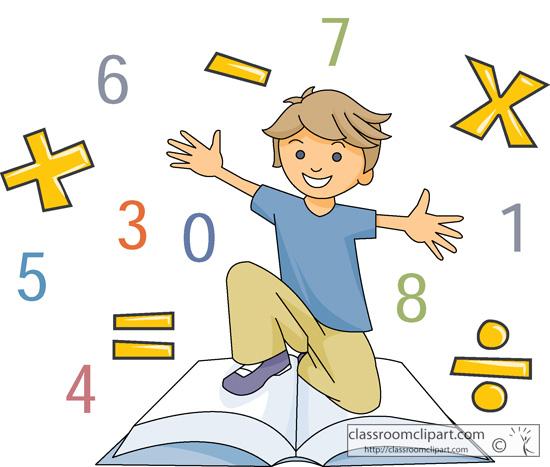 Welcome to Online Math Class
Teacher’s Information
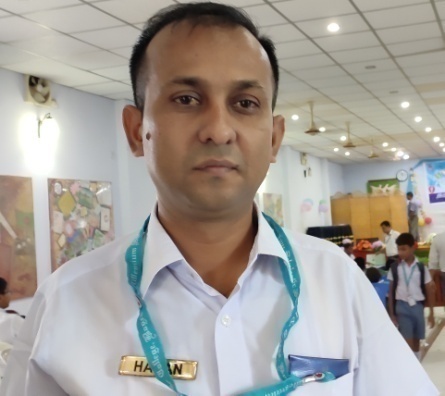 Md. Hasan-ul-Bari 
 Lecturer, Mathematics
 Millennium Scholastic School & College
 Jahangirabad Cantonment, Bogura.
 Cell No.: 01716103858, 01769129001
 E-mail: hubari1976@gmail.com
Lesson’s Information
Class : IX
  Chapter : Five (Exercise-5.1)
  Subject : Mathematics
  Period : 1st  
  Time: 9:30-10:00 am
  Date: 13/06/2020
Observe the following
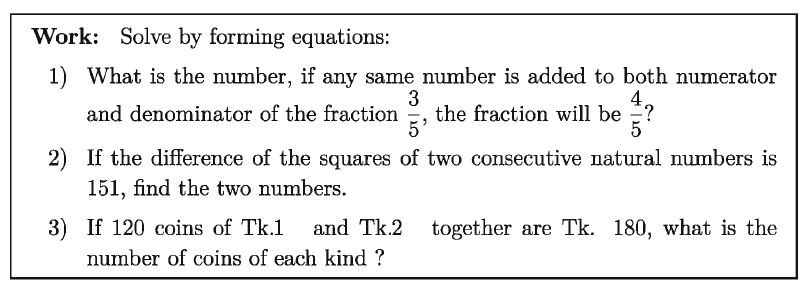 Topic = ?
Word problem using equation in one variable
Learning Outcomes /Objectives
At the end of the lesson, the students 
will be able to ………..
Form the equation in one variable
Solve the linear equations from word problems
Maths Lab Centre, Bogura. Cell: 01716103858
Solve by forming equations
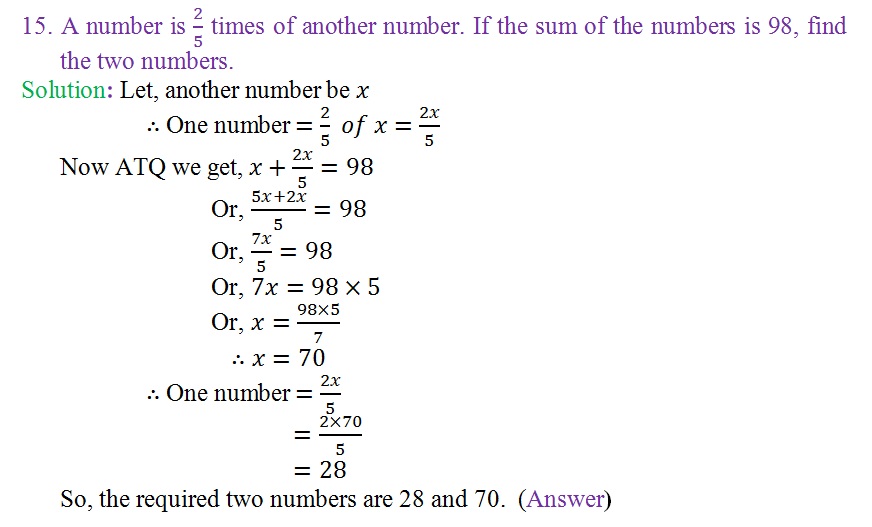 Solve by forming equations
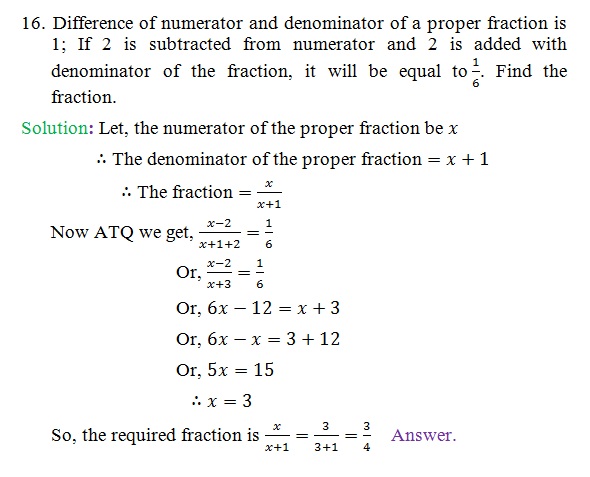 Maths Lab Centre, Bogura. Cell: 01716103858
Individual Work
Solve by forming equations
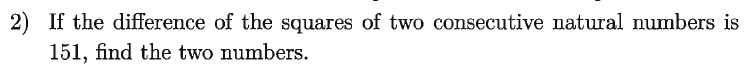 Solve by forming equations
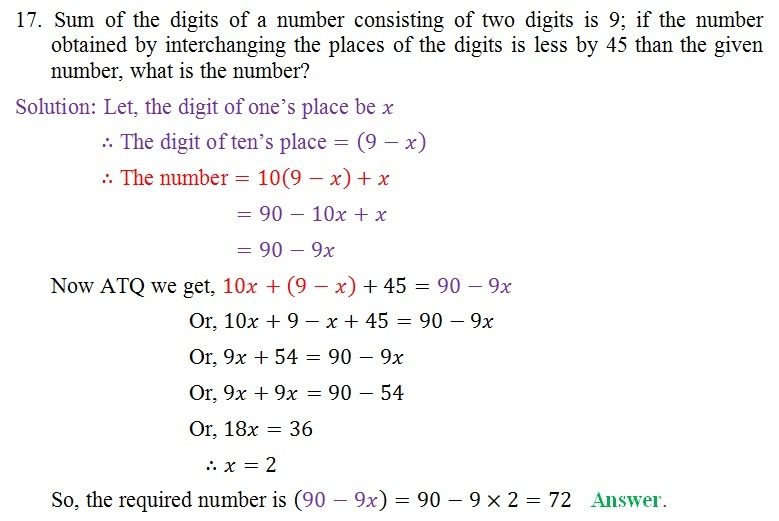 Maths Lab Centre, Bogura. Cell: 01716103858
Solve by forming equations
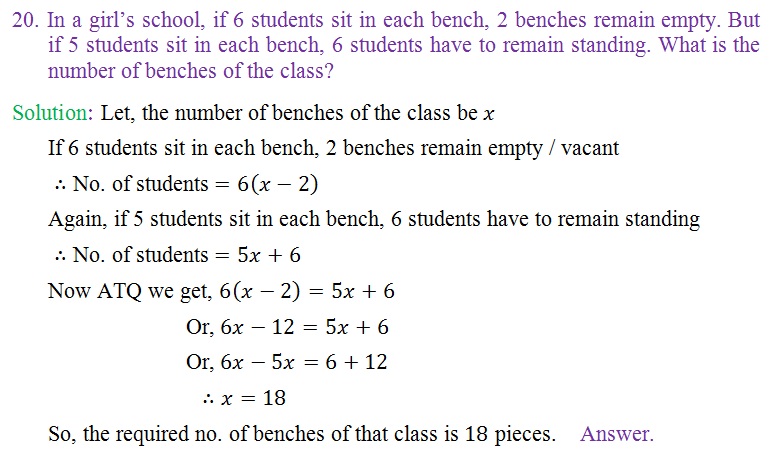 Maths Lab Centre, Bogura. Cell: 01716103858
Solve by forming equations
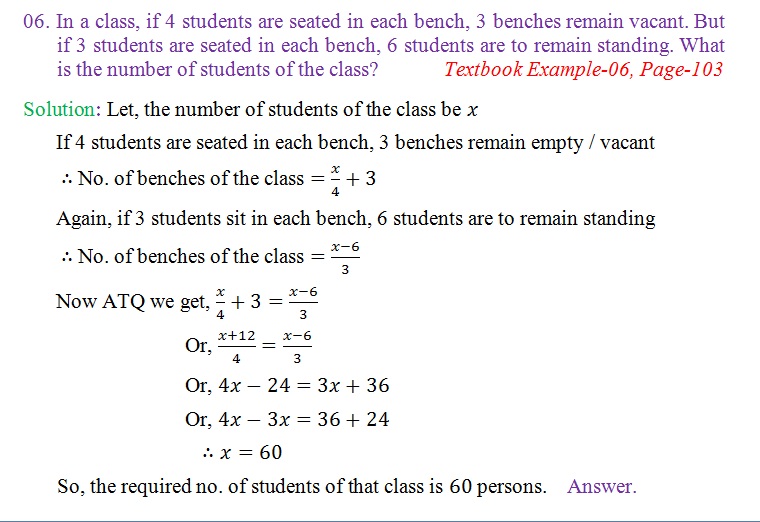 Maths Lab Centre, Bogura. Cell: 01716103858
Solve by forming equations
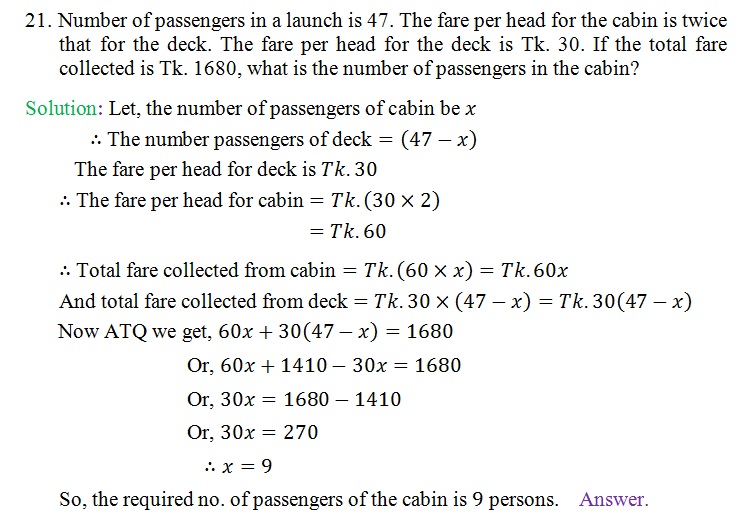 Maths Lab Centre, Bogura. Cell: 01716103858
Group Work
Solve by forming equations
17. Sum of the digits of a number consisting of two digits is 9; If the number obtained by interchanging the places of the digits is less by 45 than the given number, what is the number?
Solve by forming equations
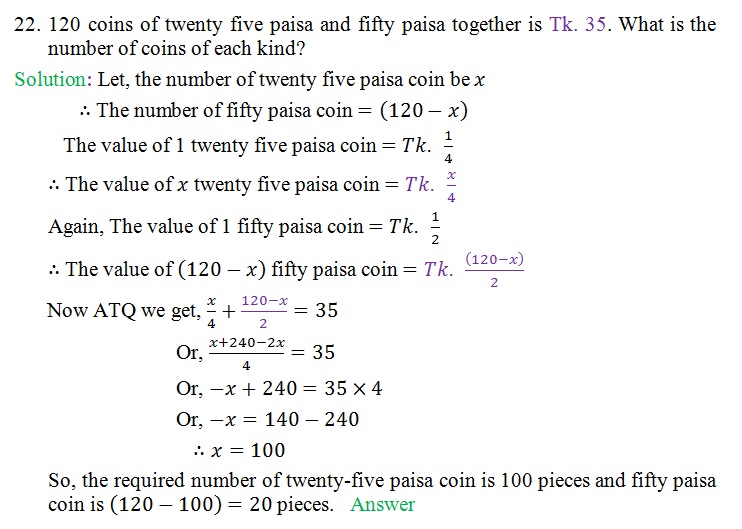 Maths Lab Centre, Bogura. Cell: 01716103858
Solve by forming equations
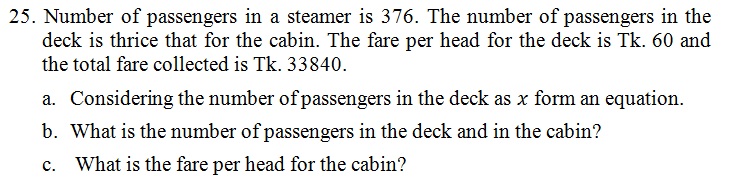 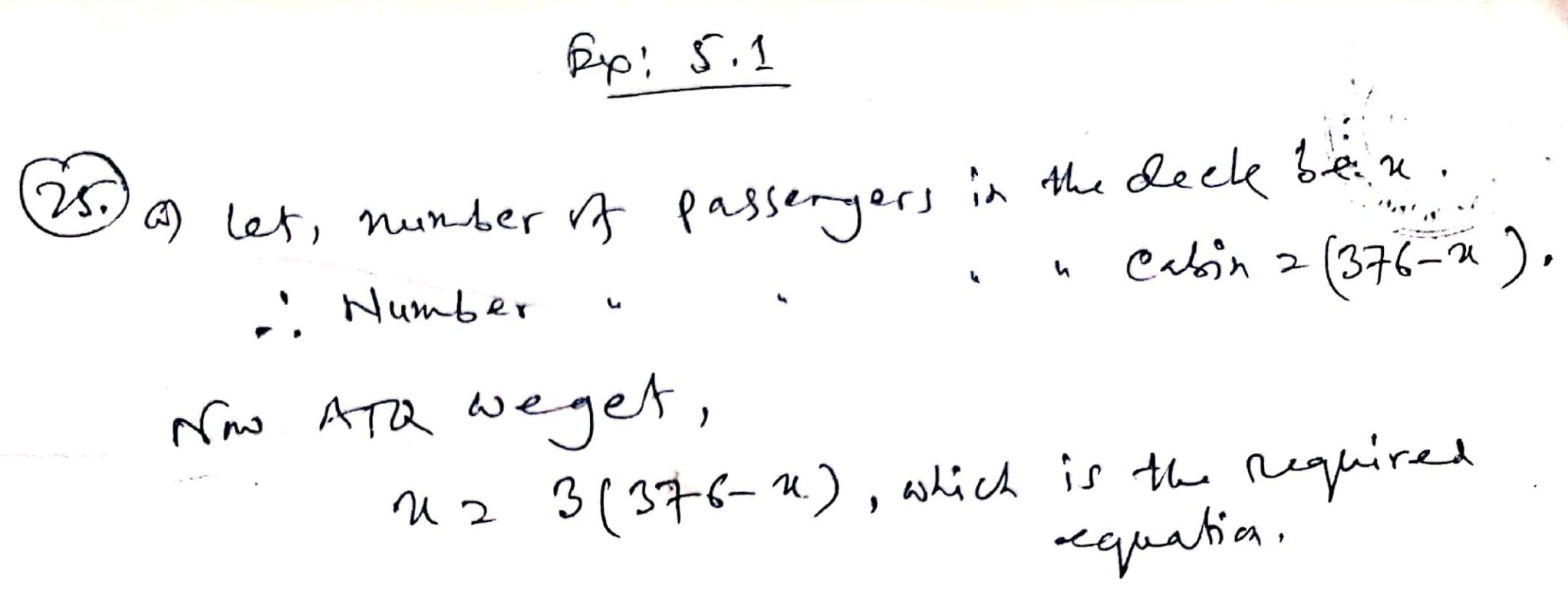 Maths Lab Centre, Bogura. Cell: 01716103858                               Continue ………
Solve by forming equations
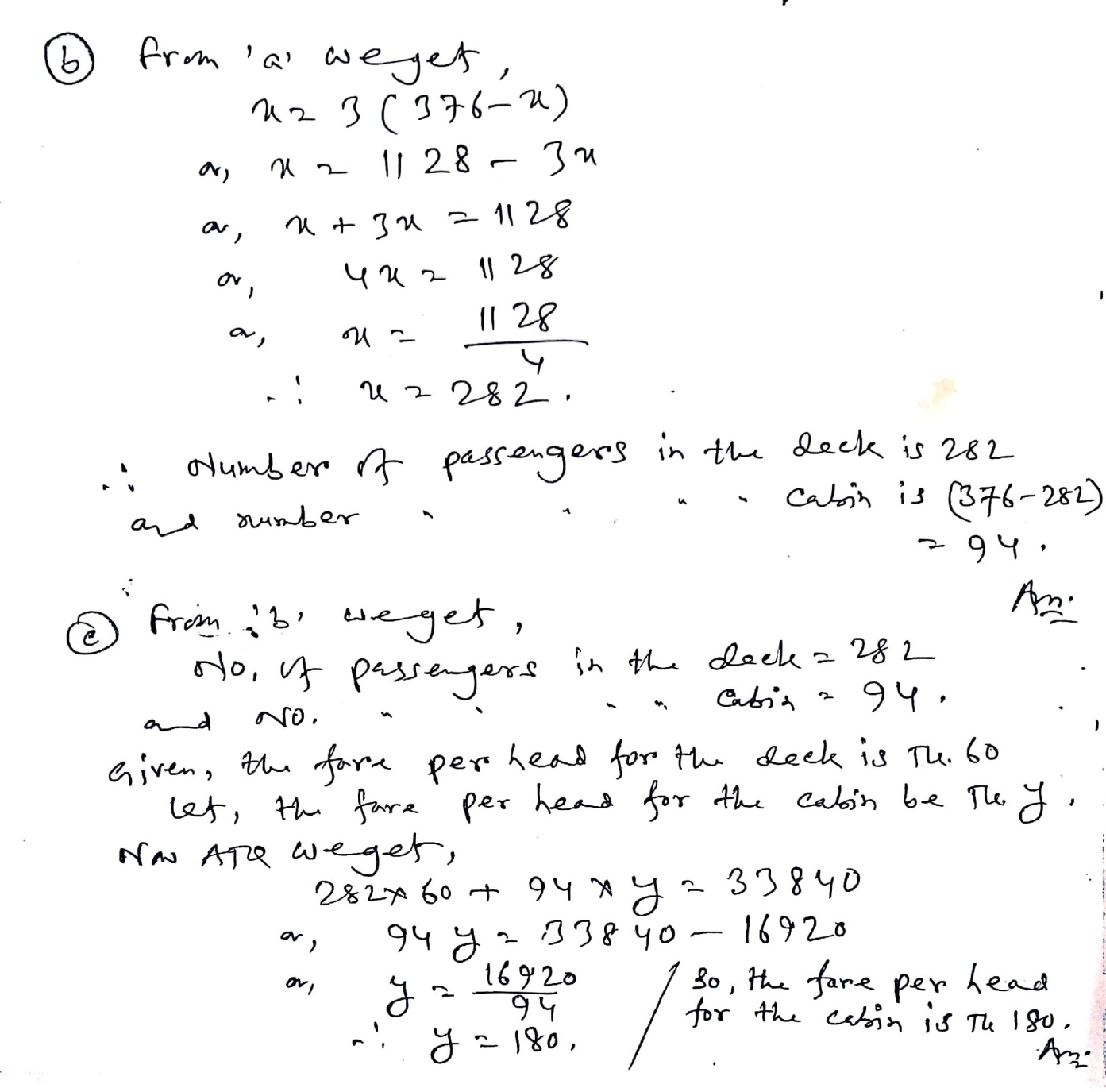 Maths Lab Centre, Bogura. Cell: 01716103858
Homework
Solve by forming equations
In class X, three students sit in each bench, one student is left out. If four students sit on each bench, one bench will be left out. What is the number of students and the number of benches in that class?
Maths Lab Centre, Bogura. Cell: 01716103858
Homework
Solve by forming equations
19. A petty merchant by investing Tk. 5600 got the profit of 5% on some of the money and profit of 4% on the rest of the money. If the total profit is 256, then how much money did he get the profit of 5%?
Maths Lab Centre, Bogura. Cell: 01716103858
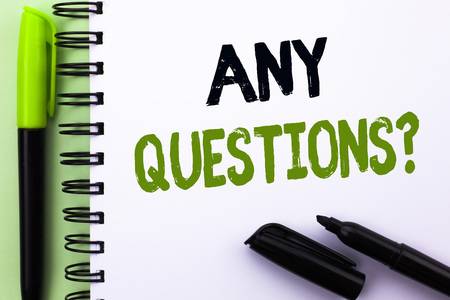 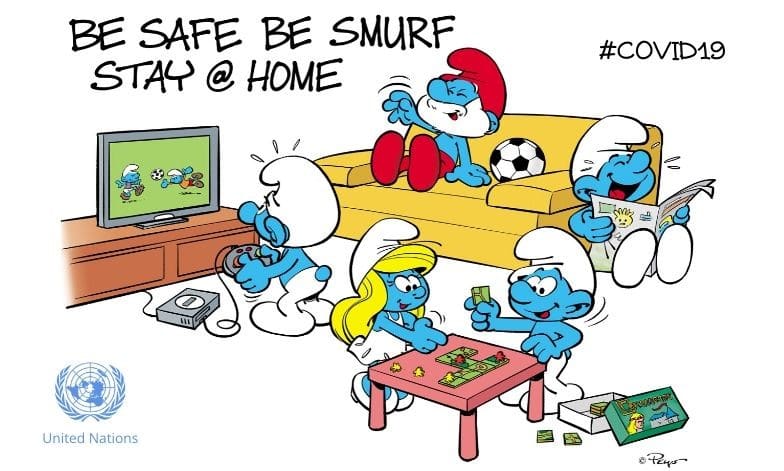 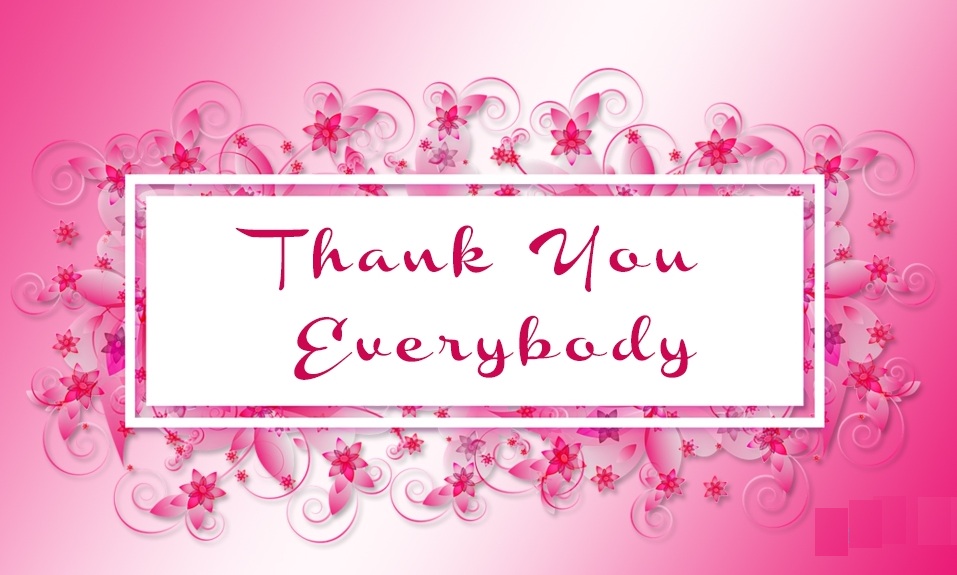